Measurements at MeteoSwiss and its application for natural hazards
The composition of the MeteoSwiss network, its Data Management and the integration of 3rd partner networks
Estelle Grueter
SE European Early Warning System WS, Skopje 
May 29-30th, 2013
Outline of presentation
Introduction
Overview of MeteoSwiss’ automatic observation systems and their availability
Standardization, system interoperability & data compatibility
Integration of 3rd partner networks incl. quality assurance 
Design, planning and optimized evolution
RRR at MeteoSwiss
Example of a composite of observation systems
Conclusions
Introduction
During the last decade MeteoSwiss has set main priorities on the integration of  observation systems in different aspects :
Data governance and management 
Implementation of a central, integrated data platform for the collection, storage and processing of meteorological data and its metadata (  MeteoSwiss Data Warehouse)
Coordination of WMO observing systems with those of partner organizations 	
Systematic integration of internal and 3rd party networks & certification procedure
Evolving observing requirements of members
Implementation of RRR process at MeteoSwiss (in process)
Integration and optimized evolution of WMO observing systems 
Development of products integrating data of different observation systems (e.g. rain gauges and radar) or the combination of observation systems with forecast models
Overview of MeteoSwiss’ automatic observation systems and their availability
AND integration of 3rd partner stations data to get a better spatial coverage for warning
Availability of the main parameters
Number of automatic MeteoSwiss measure sites with a 10 min meas. frequency  available in realtime
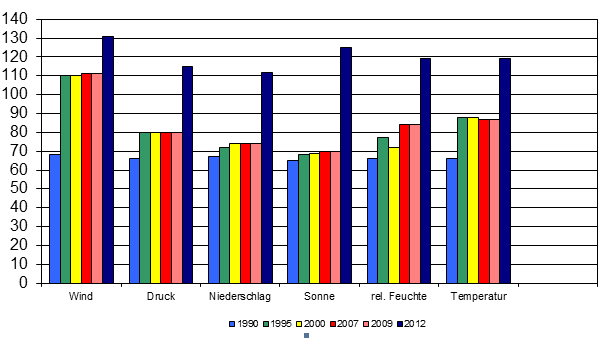 Wind
Pressure
Precipitation
Sunshine
Rel. humidity
Temperature
Standardization, system interoperability & data compatibility  Integration of data sources
2000
Start of the MeteoSwiss Data Warehouse Project
2001
Surface data (rain gauge measurements, AWS data, observations)
2002
2003
Phenology & Pollen
2004
Aviation messages
2005
Lightning data
Metadata
2006
International surface data (SYNOP)
2007
National sounding measurements
2008
Homogenized Data
2009
National & International Upper Air Data
2010
Gridded Datasets
2011
Model Data
Standardization, system interoperability & data compatibility  MeteoSwiss Data Warehouse
The “MeteoSwiss Data Warehouse”
measurement data
metadata 
control data
quality tests
specified in a uniform way, centrally administrated and configurable
Nat. & internat. Surface Data
AWS data for Switzerland (MCH & partners)
Observations 
Rain gauge measurements
Pollen /Phenology
Data from GTS (SYNOP, ..)
..
Nat. & international Upper Air Data
Soundings
Profiles (wind profiler, radiometers, etc.)
AMDAR
Lightning data
…
DWH System
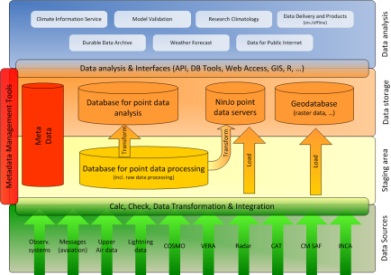 Gridded data
Climat. Analysis
Radar products
VERA
Spatial data
…
Aviation messages
- National & international aviation products
NWP Data
The MeteoSwiss Data Warehouse
Alarms
Quasi realtime – available within minutes
Standardization, system interoperability & data compatibility  Benefits
Benefits of this integrated, standardized data platform:
 Allows an efficient and economic maintenance
independent from technical realisation 
Central meta data repository for all data types
AND
company-wide data integration platform for the long term also used for the integration of 3rd party stations.
Integration of 3rd partner networks /1
In order to contribute to the amelioration of  the hydrological forecasts the frequency had to be increased and (spatial) gaps had to be filled  generation of significant measurements in all warning regions
Automatization of  precipitation stations
Construction of new precipitation and fully equipped stations
Integration of reliable partner stations
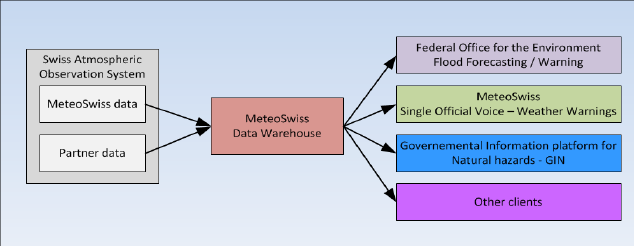 Integration of 3rd partner networks /2
In 2005  Integration of 3rd Partner stations into MeteoSwiss Data Warehouse starts   since 2012 in a systematic approach
Includes stations from other federal (research)  institutes, cantons, private partners as well as from other countries 
Goals: 	- 	Increase of density in a cost-effective manner	-	Get representative measurements in all warning regions 		(  gap filling)  important for
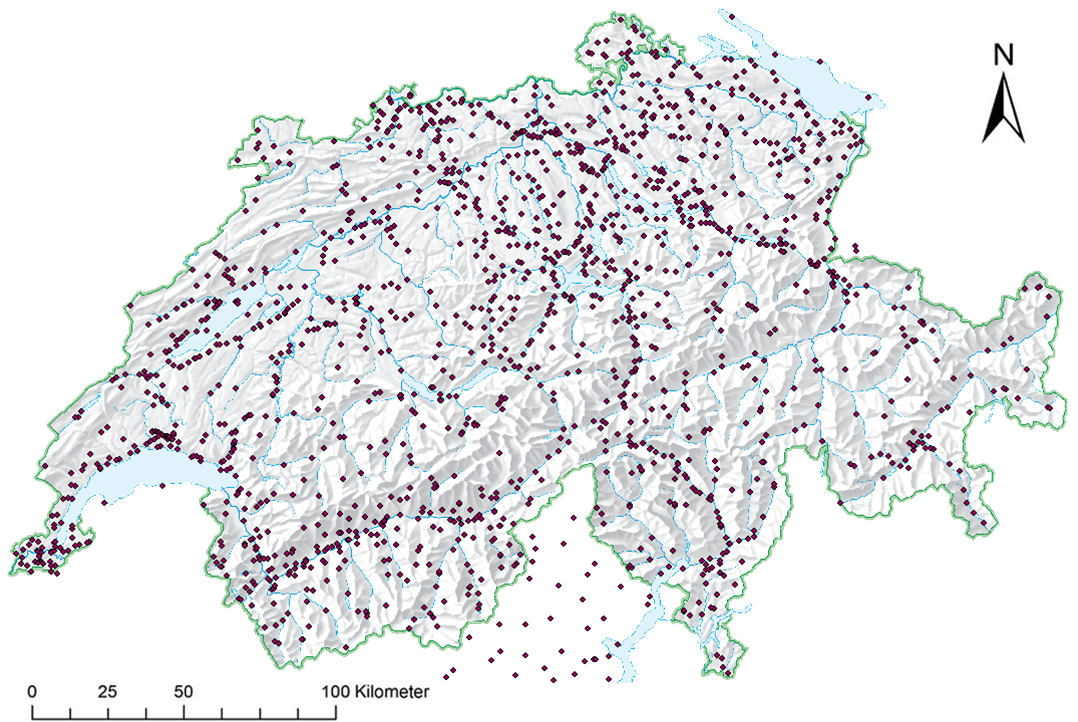 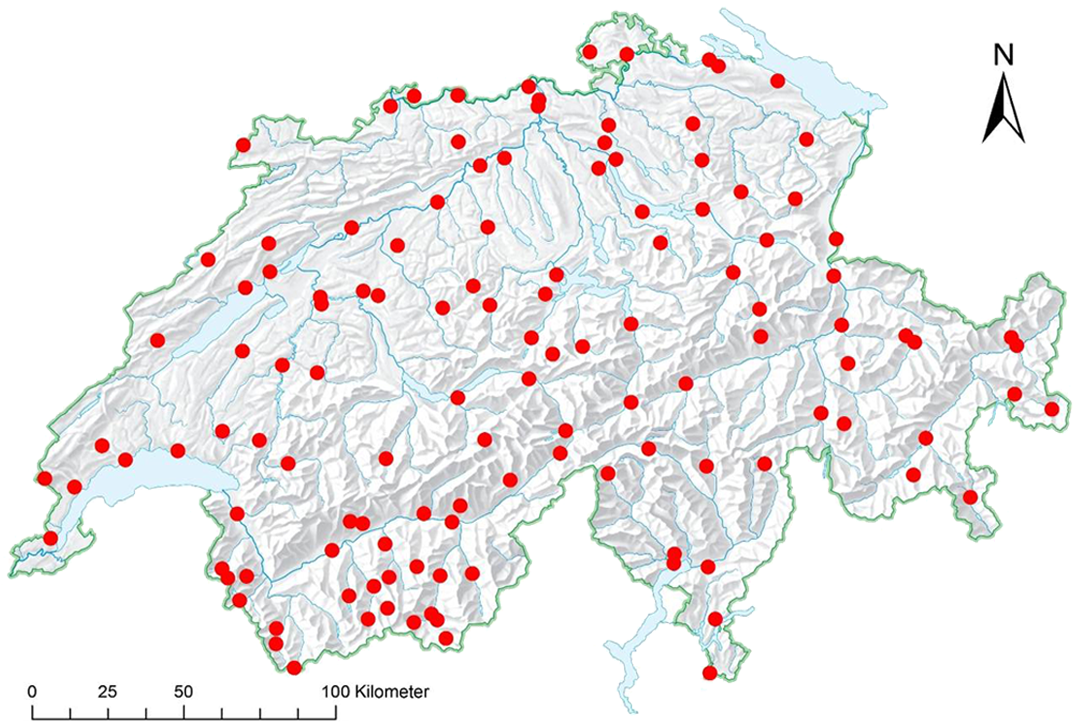 only MeteoSwiss stations
+ 3rd partner stations
Integration of 3rd partner networks /3
Number of automatic MeteoSwiss & Partners measure sites with a 10 min meas. frequency  available in realtime
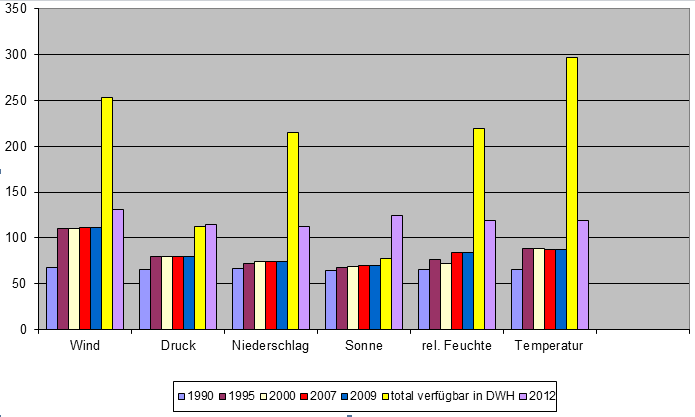 Wind
Pressure
Precipitation
Sunshine
Rel. humidity
Temperature
Integration of 3rd partner networks  and quality assurance
Risk while integrating data from partner stations  unknown data quality
To make sure that observing system owners are operating and maintaining their systems in complying to regulations of WMO  elaboration of a certification procedure
Quality assurance
Procedure shall be applied to all stations in the network of MeteoSwiss 
Requirement correspond to those defined in WMO CIMO Guide 
Adaptations to Swiss peculiarities (stations in the Alps, historical aspects) 
Limited to meteorological and climatological measurements (no road weather, agrometeorology) 
Objectivity of criteria 
Neutrality: evaluation is performed by third party (METAS) 
Procedure is repeated (every 5 years)
Form for certification and impres-sions of station visits
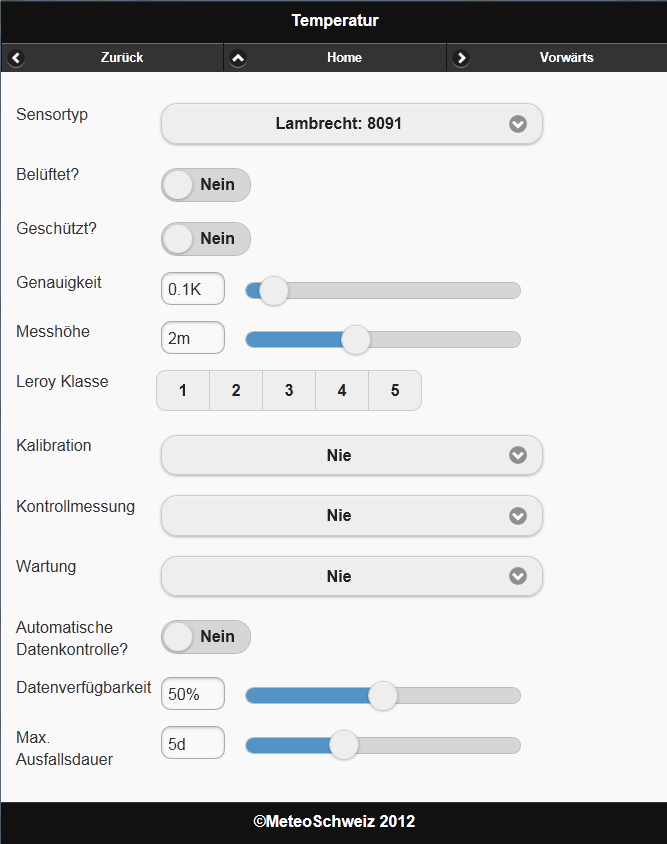 Evaluation of sites are carried out by Swiss Institute of Metrology (  external partner)
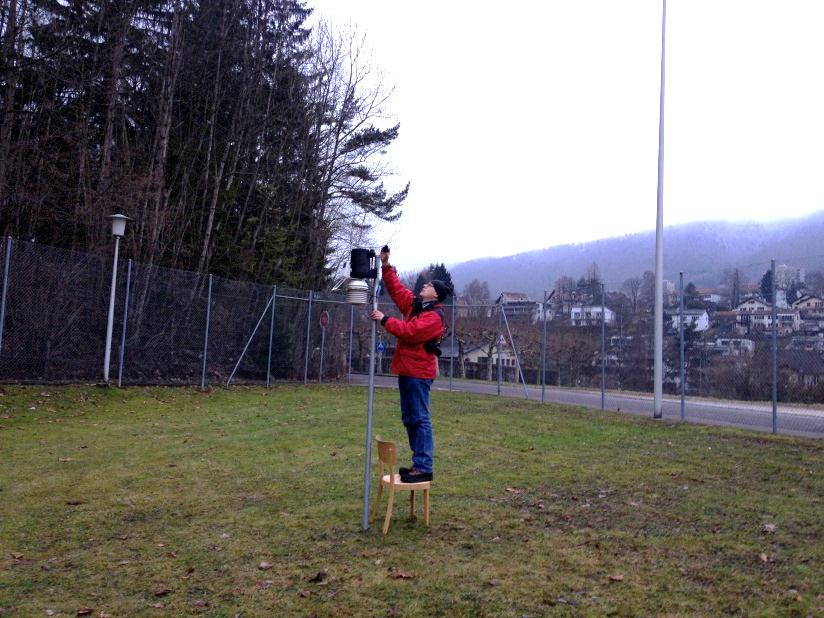 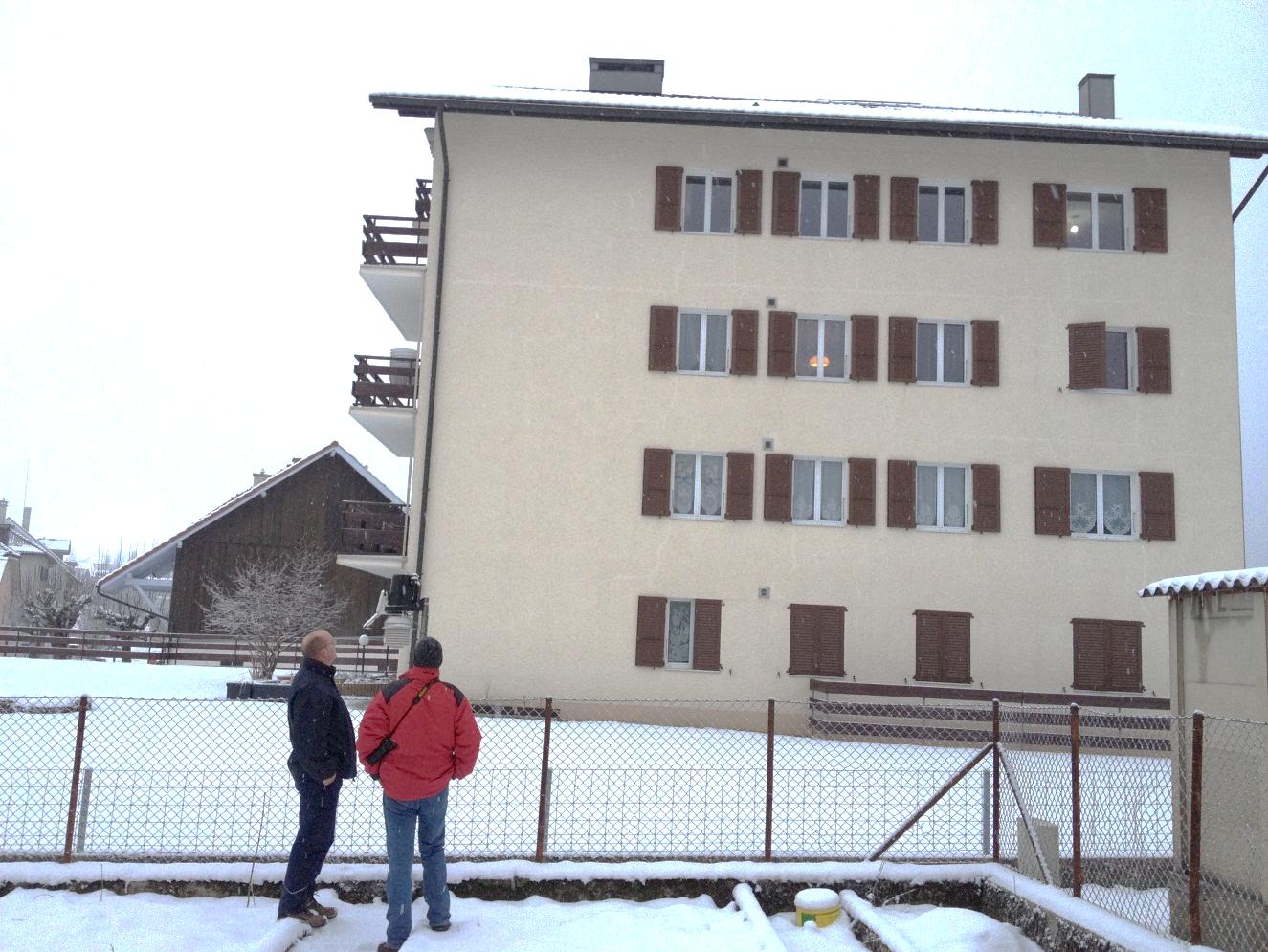 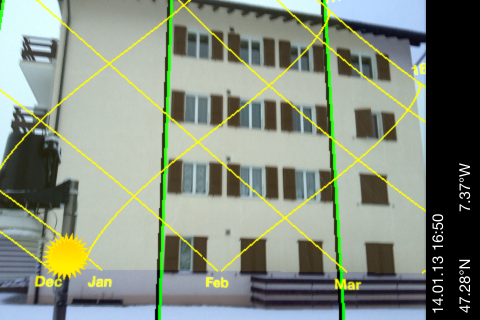 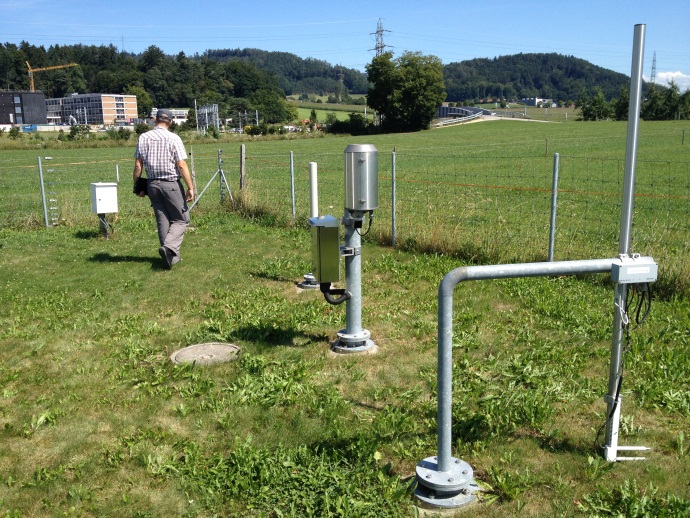 Integration of 3rd partner networks Forms of partenariats
Forms of partenariats:
MeteoSwiss as partner station provider and maintainer: Construction, management and maintenance of partner stations  the partner only wants the data but no responsibility for maintaining the network
Sites are chosen and realized following WMO Guidelines and manuals
quality control mechanisms are based on WMO guidelines
MeteoSwiss as data hostIntegration and hosting of partner data inclusive QC
quality control mechanisms based on WMO guidelines and regulations.
MeteoSwiss as data deliverer and data userIntegration for delivery to the Swiss common platform for natural hazards and/or to ameliorate our products.
Only data integration => Problem  unknown data quality!
Design, planning and optimized evolution  RRR at MeteoSwiss
In order to govern the evolution of observing systems and to contribute to assess regional data requirements MeteoSwiss is on its way to implement the Rolling Review of Requirement process of WMO.
The components of this strategic approach and its appertaining processes and workflows are currently implemented within a project in the application area of aeronautical meteorology.
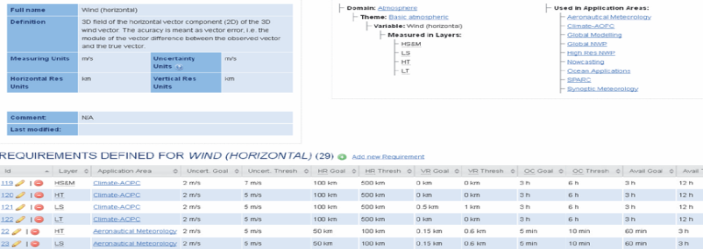 Based on OSCAR
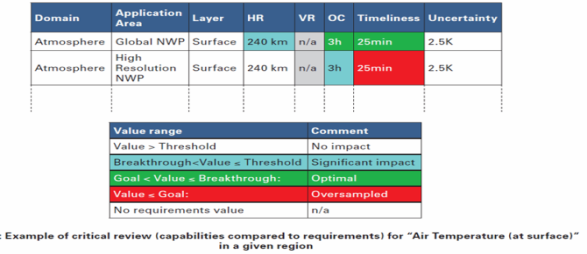 RRR
Total cost of ownership
GAP
Example for composite systems to better fulfil requirements:
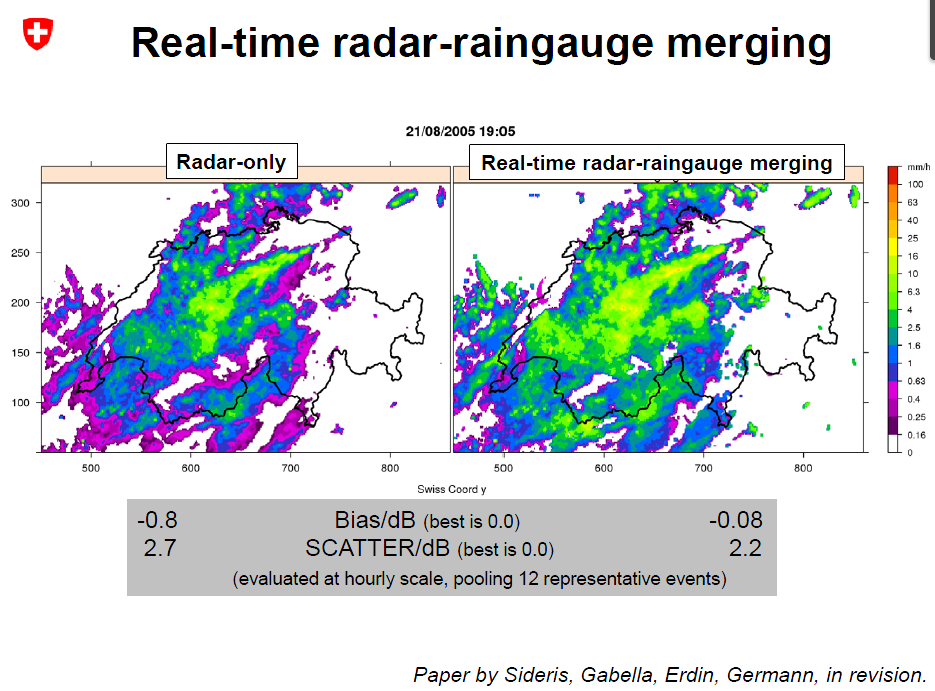